Vuorovaikutuksen ja opetuksen rikastamiskeinoja HyFlex -toteutuksissa
ITK 2023

Merja Saarela, Tutkijayliopettaja
HAMK Smart, Moniaistisuus ja avustava teknologia

Eeva Niemelä, Opetusteknologia-asiantuntija
HAMK tietohallinto
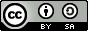 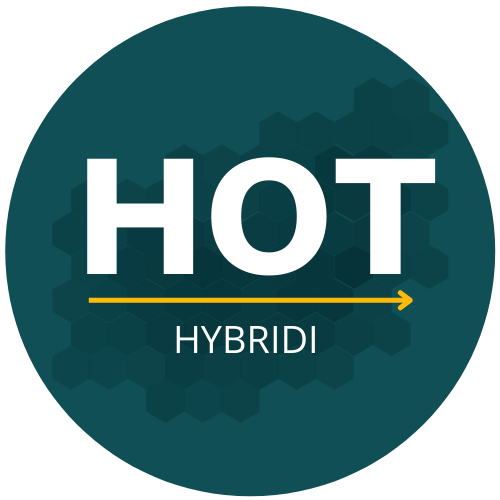 Esityksen tavoite
Esitellä kahdessa Hybridiopetuksen ja -toiminnan tavat ja taidot –hankeen pilotissa testattuja vuorovaikutuksen rikastamiskeinoja ja digipedagogisen monipuolistamisen keinoja, joilla HyFlex-toteutuksissa voidaan

edistää monipuolisesti oppimistapahtumien yhdenmukaisuutta
vahvistaa etätiimien vuorovaikutusta
tukea teknisesti opetuksen joustavuutta
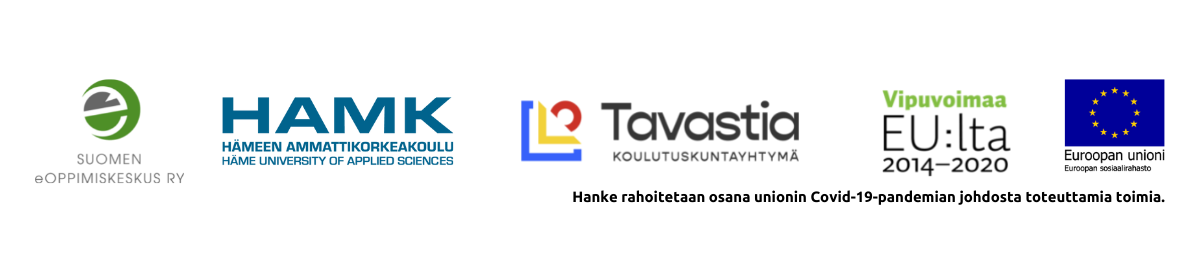 Vuorovaikutuksen ja opetuksen rikastamiskeinoja HyFlex –toteutuksissa. ITK 2023. Hybridiopetuksen ja -työskentelyn taidot ja tavat - Hämeen ammattikorkeakoulu (hamk.fi)
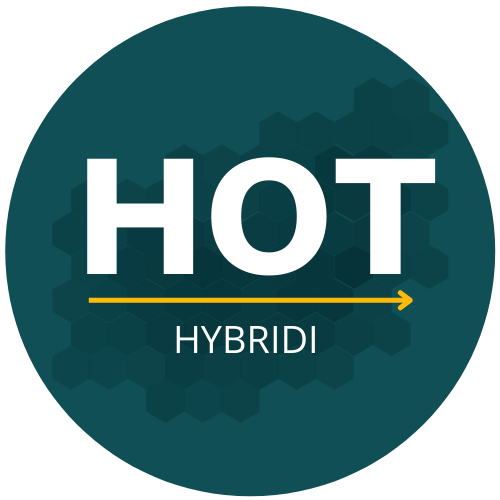 Mitä ja miksi HyFlex –toteutus?
HyFlex-toteutus (Hybrid Flexible) on opiskelijalähtöisestä näkökulmasta pedagogisesti muotoiltu multimodaalinen oppimiskokemus. Joustavat hybridit vaihtoehdot voivat muodostua osallistumisesta oppimistapahtumaan fyysisesti läsnä, samanaikaisesti etänä läsnä tai eriaikaisesti verkossa. 
Oppimistavoitteisiin pääsemiseksi opiskelijalle mahdollistetaan joustava osallistuminen erilaisten toteutusten ja hybridien oppimistapahtumien välillä. 
Opiskelija valitsee tarjolla olevista vaihtoehdoista oppimisstrategisten mieltymystensä ja/tai elämäntilanteeseensa pohjalta parhaiten soveltuvat ratkaisut. 
Joustavalla lähestymistavalla tuetaan opiskelijan oppimisstrategisia valintoja, autonomiaa ja oppimiseen sitoutumista. Oppimisympäristön joustavat ratkaisut ja tarkoituksenmukaisesti valittu teknologia-avusteisuus tukevat oppimista.
3
Vuorovaikutuksen ja opetuksen rikastamiskeinoja HyFlex –toteutuksissa. ITK 2023. Hybridiopetuksen ja -työskentelyn taidot ja tavat - Hämeen ammattikorkeakoulu (hamk.fi)
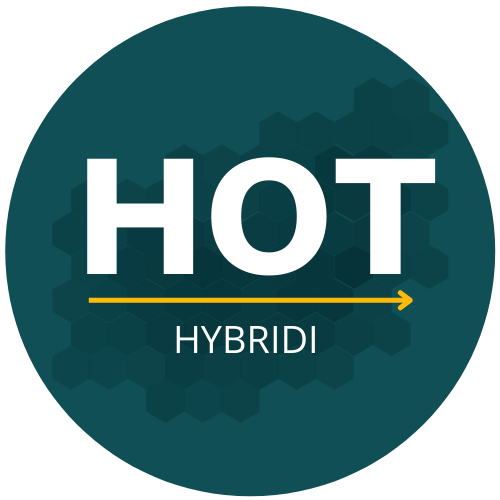 Ratkaistava haaste
Samanaikaisessa etäläsnä ja eriaikaisessa 
opiskelussa on haasteena 
ohut kokemus yhteisöön kuulumisesta, opetustapahtumaan osallistumisesta ja vuorovaikutuksesta muiden kanssa.
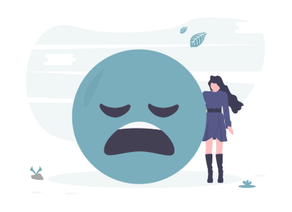 Vuorovaikutuksen ja opetuksen rikastamiskeinoja HyFlex –toteutuksissa. ITK 2023. Hybridiopetuksen ja -työskentelyn taidot ja tavat - Hämeen ammattikorkeakoulu (hamk.fi)
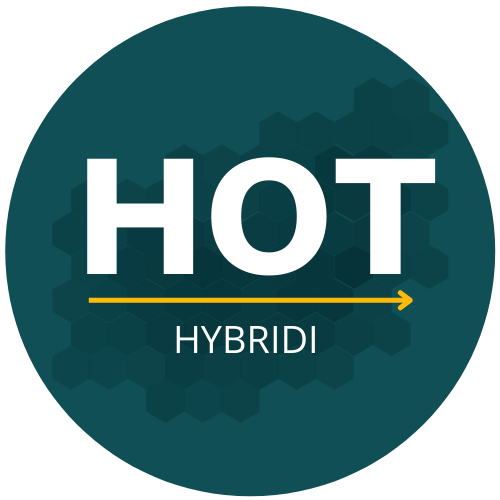 Esittelyssä kaksi pilottia
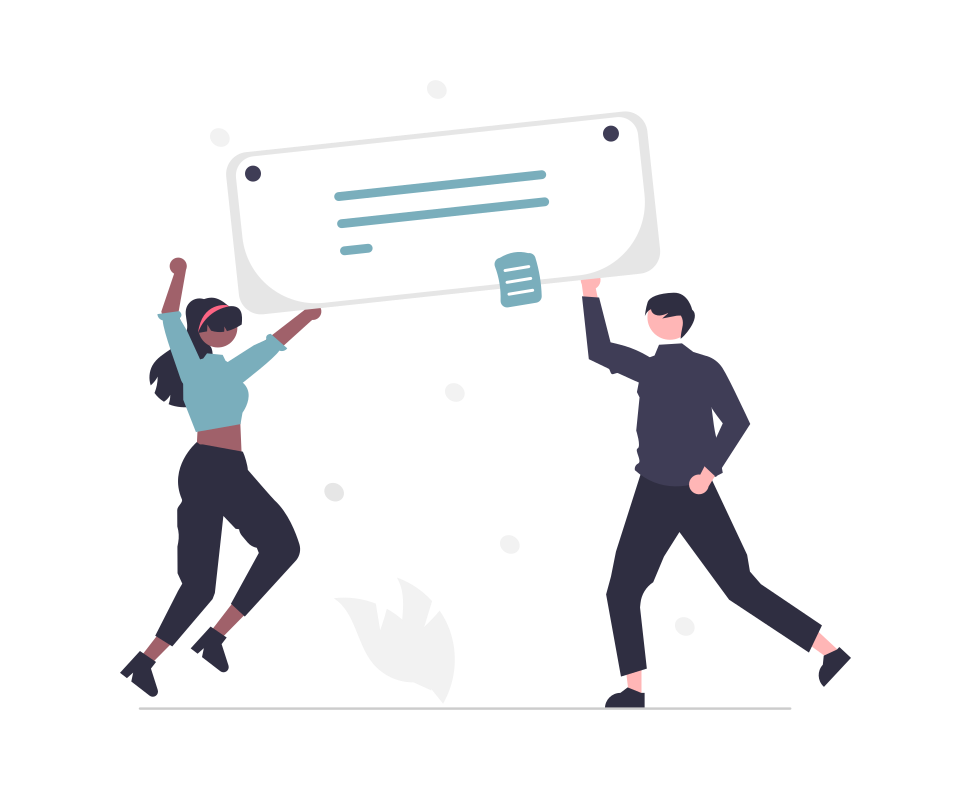 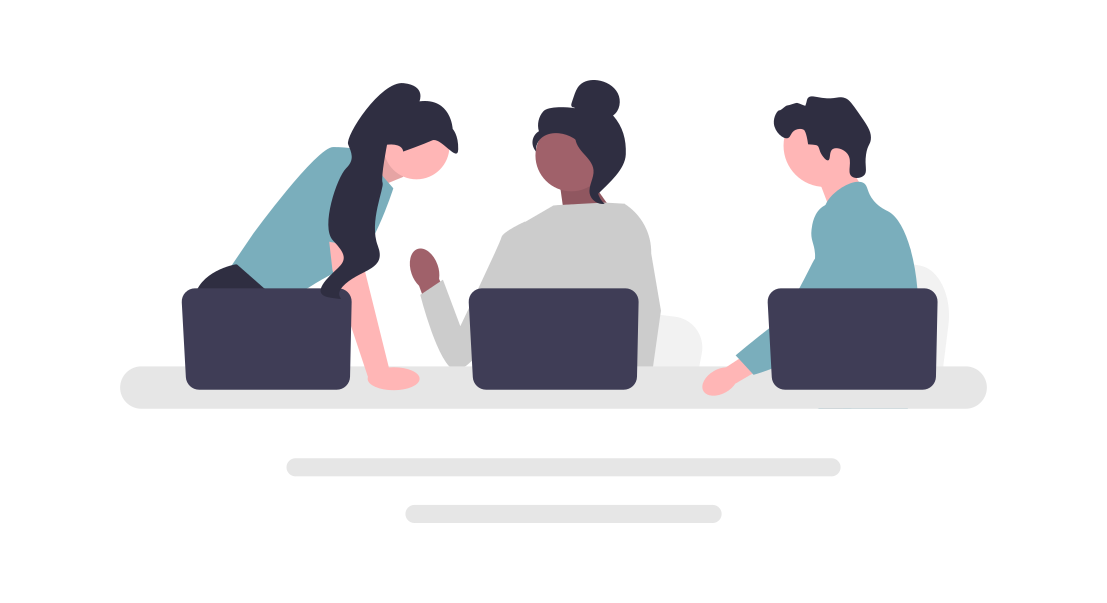 1. Itseohjautuva hybriditiimi (liikennealan opetus)
2. Asiantuntijaverkoston hybridityöskentely (digipedamentorit)
Vuorovaikutuksen ja opetuksen rikastamiskeinoja HyFlex –toteutuksissa. ITK 2023. Hybridiopetuksen ja -työskentelyn taidot ja tavat - Hämeen ammattikorkeakoulu (hamk.fi)
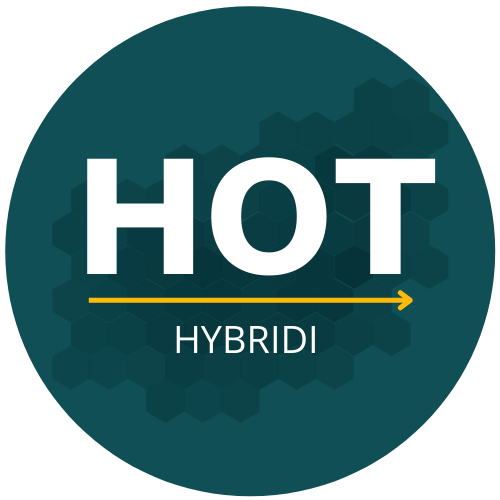 Piloteilla haettiin ratkaisuja
Vuorovaikutuksen monipuolistamiseksi
Läsnäolokokemuksen lisäämiseksi
Opetuksen rikastamiseksi
UDL-viitekehyksen soveltamiseksi
Kierrätys-idean toteuttamiseksi
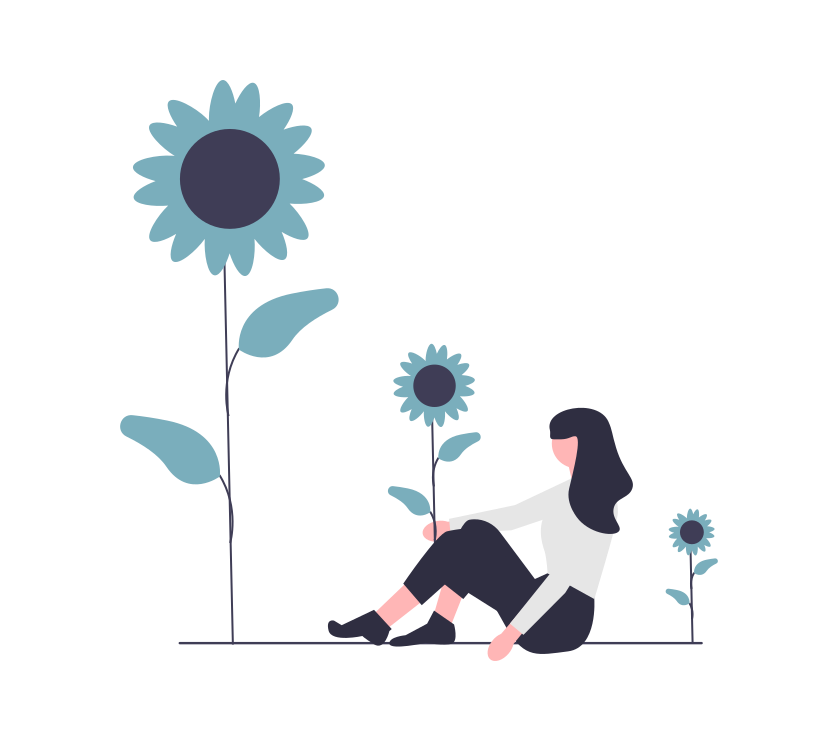 6
Vuorovaikutuksen ja opetuksen rikastamiskeinoja HyFlex –toteutuksissa. ITK 2023. Hybridiopetuksen ja -työskentelyn taidot ja tavat - Hämeen ammattikorkeakoulu (hamk.fi)
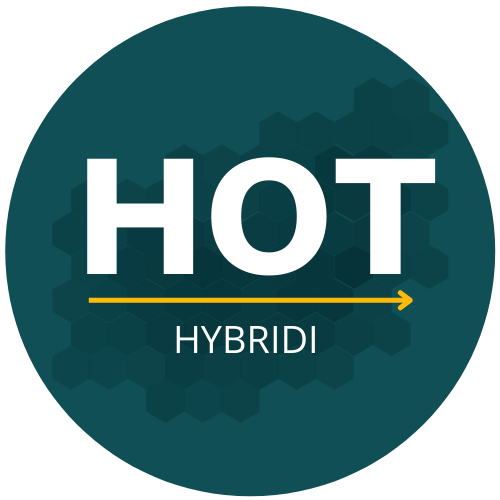 Pilotin 1 metodiset ratkaisut
Monimuotokoulutus, jossa oli mukana 42 opiskelijaa opiskelemassa toista periodia.

Opiskelijat saivat jakautua haluamallaan tavalla tiimeihin (13 tiimiä). Tiimit laativat itselleen aluksi tiimisopimuksen, jonka he allekirjoittivat. Tiimisopimuksella määriteltiin pelisäännöt, työskentelytavat ja jäntevöitettiin yhdessä työskentelyä yhteisen tavoitteen saavuttamiseksi.

Tiimit työskentelivät yhdessä 8 vk opintojaksojen tehtävien parissa ja pääosin etänä. Oppimistehtäviin ja tiimiprosessien edistämiseen oli tarjolla opettajien tukea 2h/vk ja opintojakson puolivälissä tiimityöskentelyn jäntevöittämiseen sekä oppimistulosten väliarviointiin 2h/tiimi.

Tiimisopimuksen toimivuutta ja pelisääntöjen päivitystarvetta arvioitiin periodin puolessa välissä ns. Stinky Fish –menetelmällä (MIRO) ja lopussa itse- ja vertaisarvioinnilla.
Vuorovaikutuksen ja opetuksen rikastamiskeinoja HyFlex –toteutuksissa. ITK 2023. Hybridiopetuksen ja -työskentelyn taidot ja tavat - Hämeen ammattikorkeakoulu (hamk.fi)
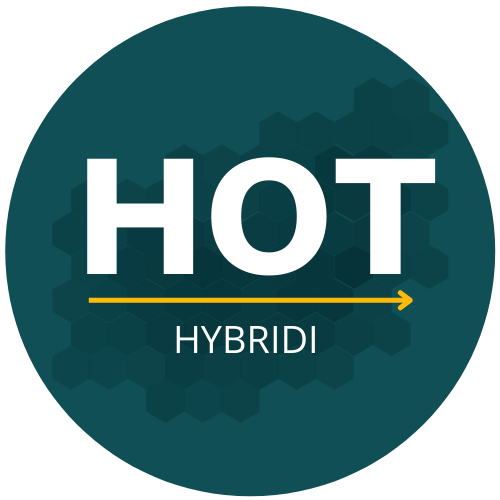 Tiimisopimusrunko
Tiimin nimi​
Tiimin jäsenet ja yhteystiedot​
Tiimin tarkoitus (Miksi tiimi on olemassa?) ​
Tiimityöskentelyn tavoitteet ja mittarit​

Yhteydenpito ja tiedonkulku tiimin sisällä ja muiden kanssa sekä tietojen dokumentointi​

Tiimin jäsenten roolit ja työnjako sekä miten rooleja ja työnjakoja vaihdellaan? Esittele itsesi tiimille ja kerro mitä annettavaa sinulla on tiimille. Miten teidän tiiminne työskentelyä organisoidaan, johdetaan ja miten toimeksiantoihin liittyvät työt vastuutetaan? ​

Työskentelytavat (Pohtikaa seuraavia: Mitä tehdään yhdessä? Mitä itsenäisesti? Lähityöskentely kasvokkain? Lähityöskentely etätyövälinein samanaikaisesti? Tiimin sisäiset workshopit? Miten edistetään tiimihenkeä?)
​
Miten selvitetään erimielisyystilanteet ja sitoutumattomuushaasteet?​

Kuvailkaa muut tiimiä koskevat pelisäännöt ja käytännön asiat, jotka järkevöittävät tiimin työskentelyä ja tehostavat prosessien toimintaa​

Päivämäärä ja allekirjoitukset (tallennus tiimin työskentelyalustalle ja kaikkien tiimiläisten saataville)
8
Vuorovaikutuksen ja opetuksen rikastamiskeinoja HyFlex –toteutuksissa. ITK 2023. Hybridiopetuksen ja -työskentelyn taidot ja tavat - Hämeen ammattikorkeakoulu (hamk.fi)
Lähde: Hyper Island's Stinky Fish template – Miro. https://miro.com/miroverse/stinky-fish
Stinky Fish –väliarviointi
9
Vuorovaikutuksen ja opetuksen rikastamiskeinoja HyFlex –toteutuksissa. ITK 2023. Hybridiopetuksen ja -työskentelyn taidot ja tavat - Hämeen ammattikorkeakoulu (hamk.fi)
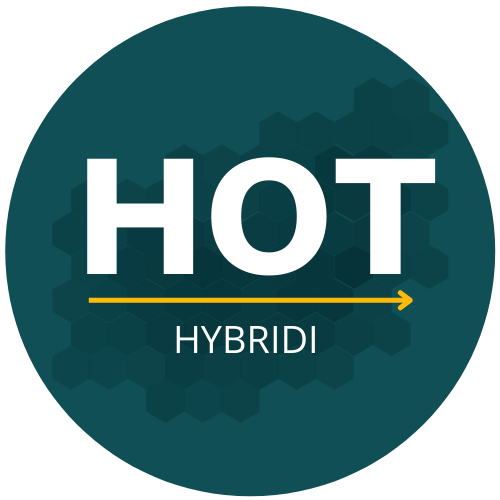 Tiimin toimivuuden arviointi jakson lopussa
Tiimin toimivuuden arviointi moduulin lopussa palautekyselyn yhteydessä: 
kuinka hyvin tiiminne noudatti tiimisopimustanne (lyhyt kirjallinen arvio ja arvosana 1 – 5)?
kuinka onnistuneeksi koitte tekemänne tiimisopimuksen (hyvää/kehitettävää ja arvosana 1 - 5)?
itsearviointi: kuinka hyvin itse onnistuit tiimiläisenä (lyhyt kirjallinen arvio ja arvosana 1-5)
vertaisarvio: kuinka hyvin tiiminne muut jäsenet onnistuivat tiimiläisenä (lyhyt kirjallinen arvio kustakin erikseen ja arvosana 1-5)
Vuorovaikutuksen ja opetuksen rikastamiskeinoja HyFlex –toteutuksissa. ITK 2023. Hybridiopetuksen ja -työskentelyn taidot ja tavat - Hämeen ammattikorkeakoulu (hamk.fi)
Pilotin 1 aikana syntyneitä ratkaisuja
Vuorovaikutuksen ja opetuksen rikastamiskeinoja HyFlex –toteutuksissa. ITK 2023. Hybridiopetuksen ja -työskentelyn taidot ja tavat - Hämeen ammattikorkeakoulu (hamk.fi)
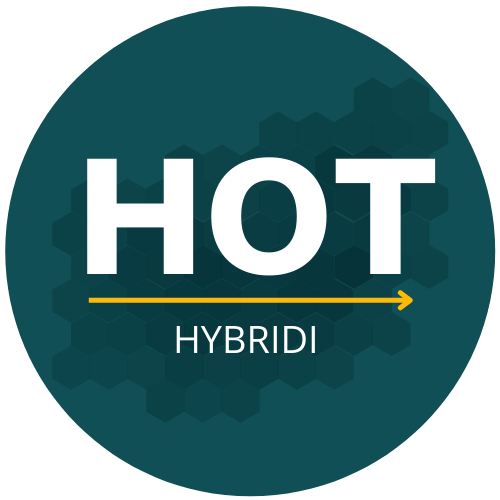 Pilotti 2: Asiantuntijaverkoston hybridityöskentely
Digipedamentorien kuukausittaiset tapaamiset hybridisti eri kampuksilla.
Tavoitteena tarjota joustava osallistuminen, kokeilla ja kehittää erilaisia aktivoivia osallistamisen tapoja ja työskentelymenetelmiä sekä edistää yhdenvertaisuutta etä- ja läsnäolevien kesken.
Käyttökokemuksia hybridityöskentelyyn sopivista laitteista ja työkaluista erilaisissa ympäristöissä. 
Lopputuloksena suosituksia, ohjeita ja vinkkejä. (kierrätys)
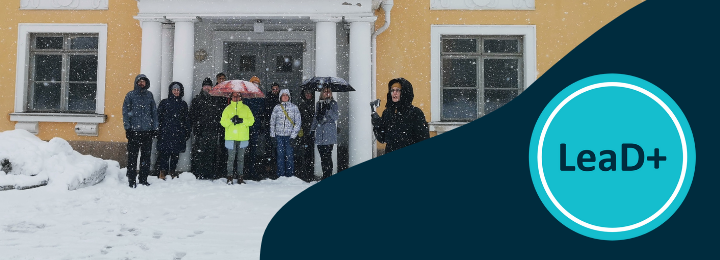 12
Vuorovaikutuksen ja opetuksen rikastamiskeinoja HyFlex –toteutuksissa. ITK 2023. Hybridiopetuksen ja -työskentelyn taidot ja tavat - Hämeen ammattikorkeakoulu (hamk.fi)
Ratkaisuja joustaviin toteutuksiin pilotissa 2
Vuorovaikutuksen ja opetuksen rikastamiskeinoja HyFlex –toteutuksissa. ITK 2023. Hybridiopetuksen ja -työskentelyn taidot ja tavat - Hämeen ammattikorkeakoulu (hamk.fi)
Hybriditapaamisen suunnittelu, esimerkki
https://digipedaohjeet.hamk.fi/ohje/hybriditapaamisen-suunnittelu/
Vuorovaikutuksen ja opetuksen rikastamiskeinoja HyFlex –toteutuksissa. ITK 2023. Hybridiopetuksen ja -työskentelyn taidot ja tavat - Hämeen ammattikorkeakoulu (hamk.fi)
Hybridiä erilaisissa ympäristöissä 1/2
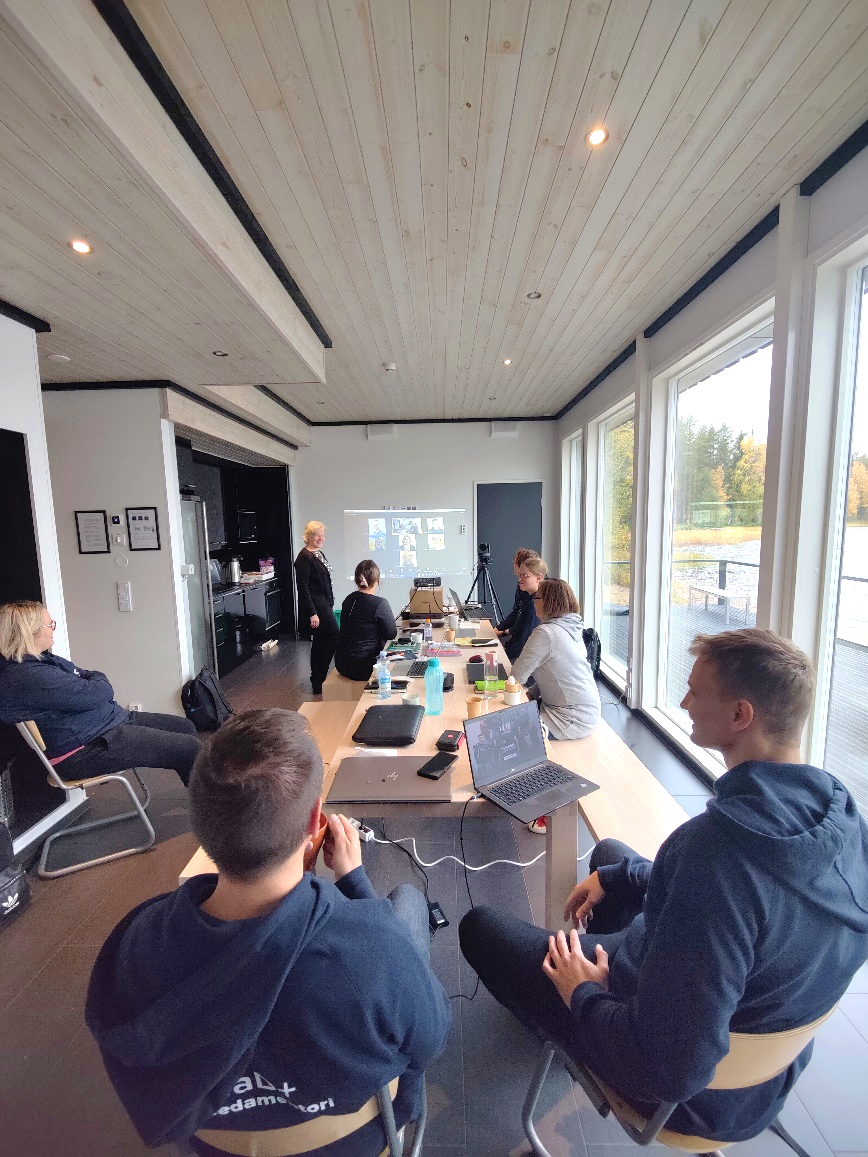 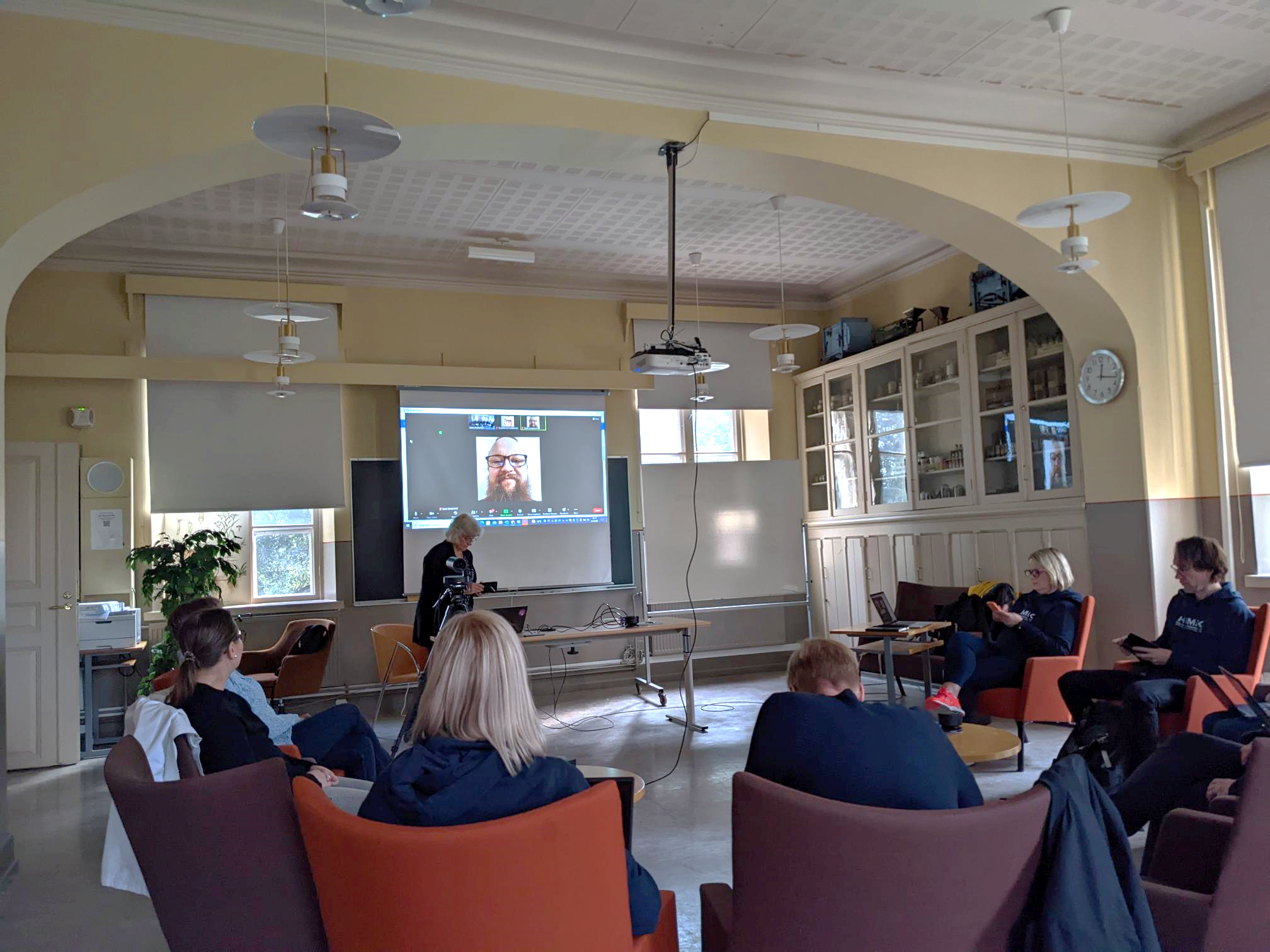 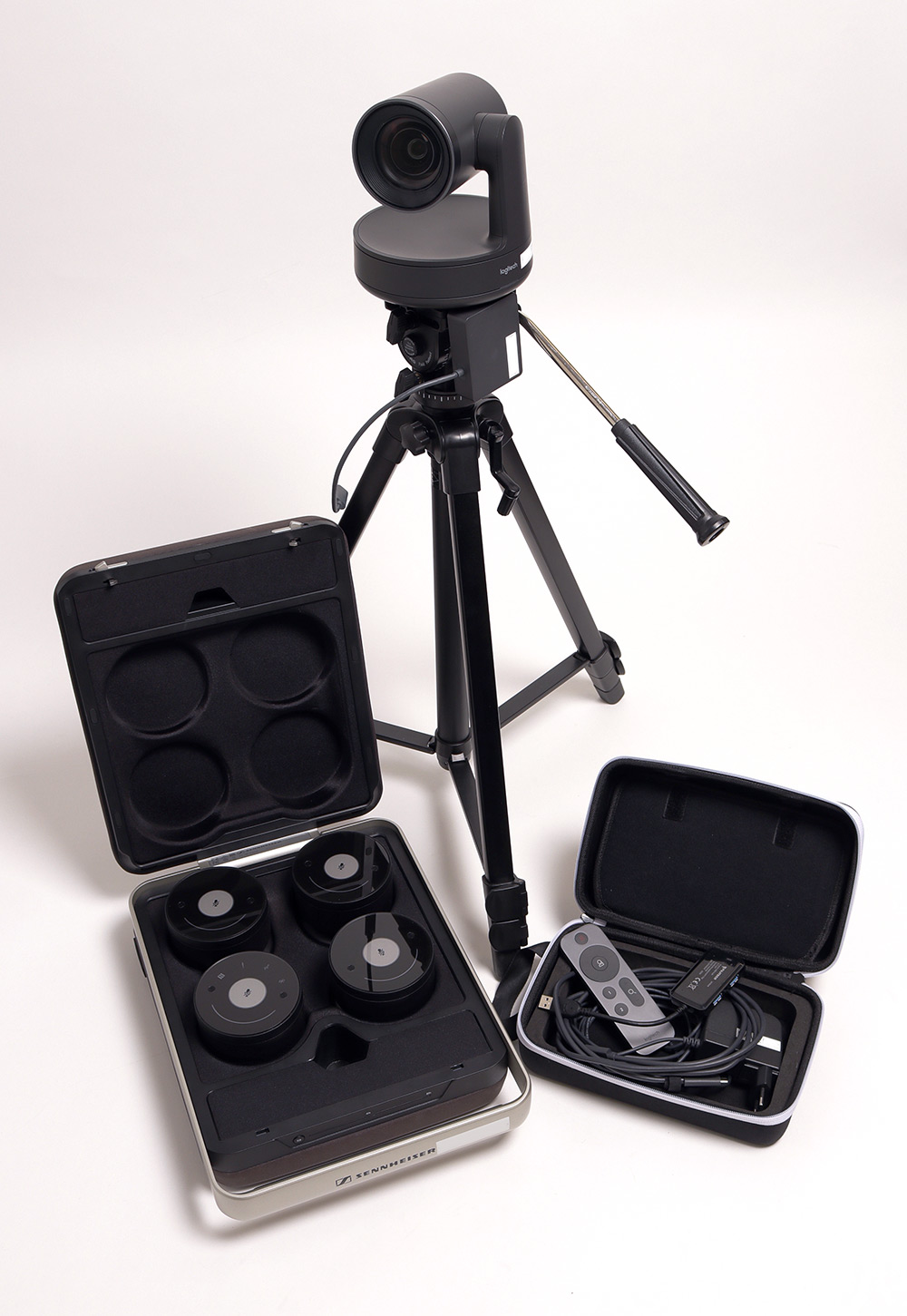 15
Vuorovaikutuksen ja opetuksen rikastamiskeinoja HyFlex –toteutuksissa. ITK 2023. Hybridiopetuksen ja -työskentelyn taidot ja tavat - Hämeen ammattikorkeakoulu (hamk.fi)
Hybridiä erilaisissa ympäristöissä 2/2
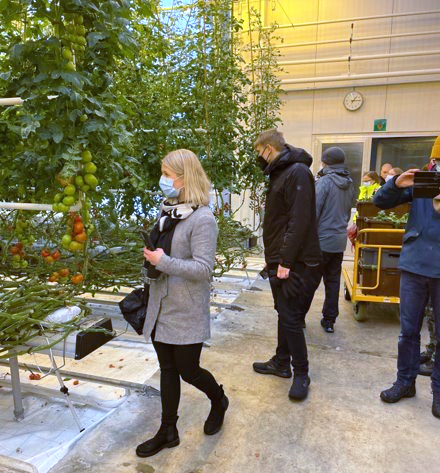 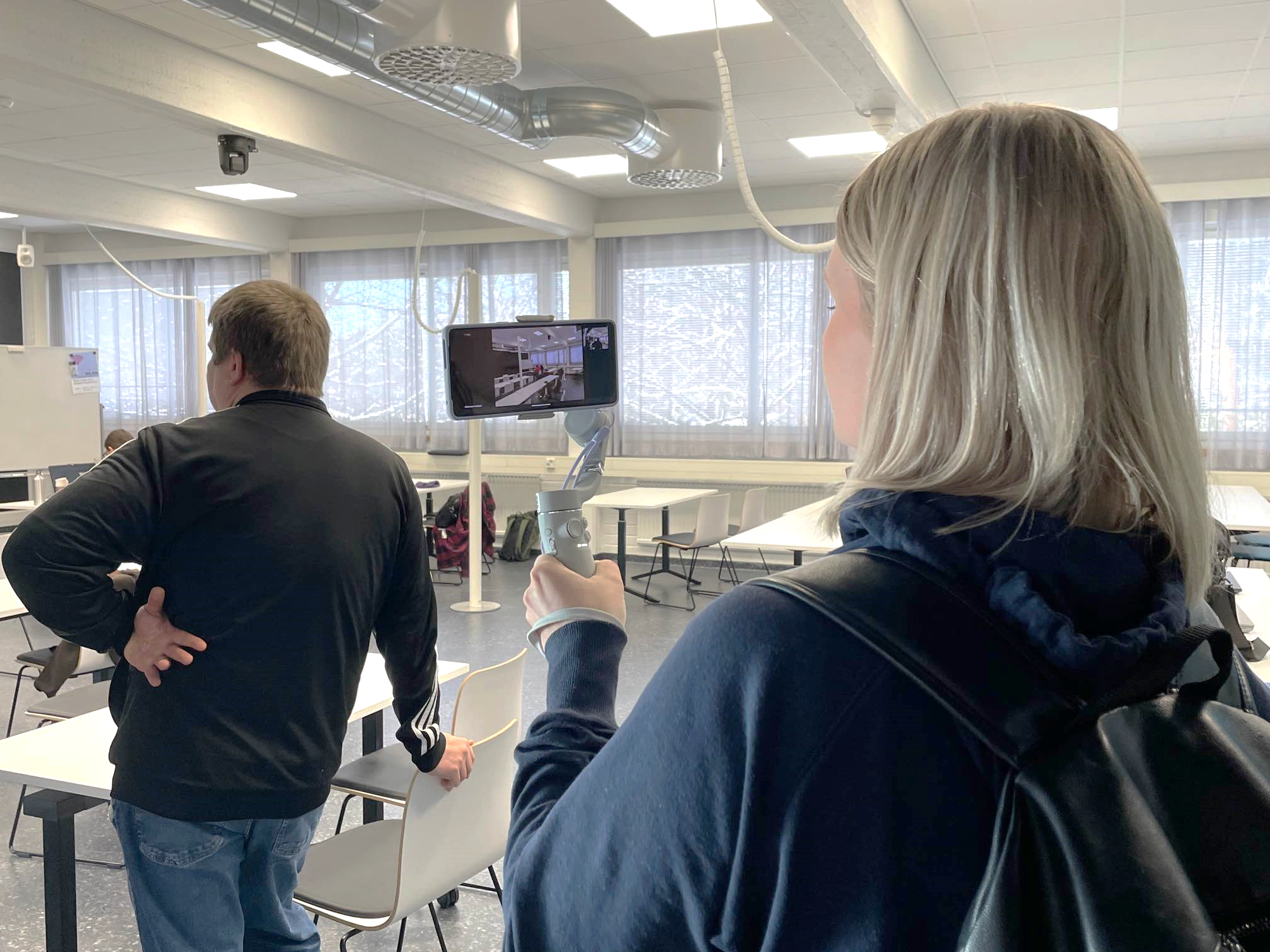 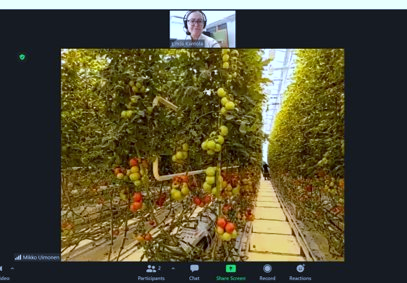 https://blog.hamk.fi/digi-hamk/plussan-puolella-gimbaali-testissa-kampuskierroksella/
16
Vuorovaikutuksen ja opetuksen rikastamiskeinoja HyFlex –toteutuksissa. ITK 2023. Hybridiopetuksen ja -työskentelyn taidot ja tavat - Hämeen ammattikorkeakoulu (hamk.fi)
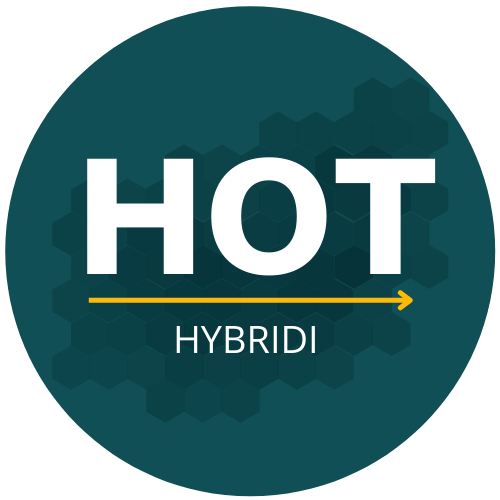 Kiitos!
hybridiopetus.fi
hamk.fi/hott
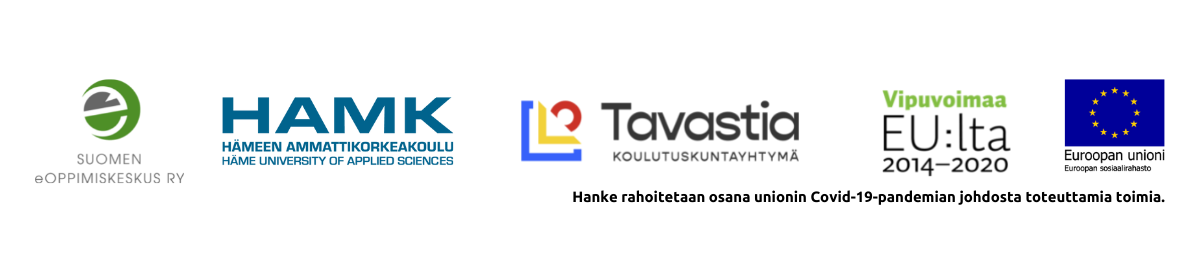